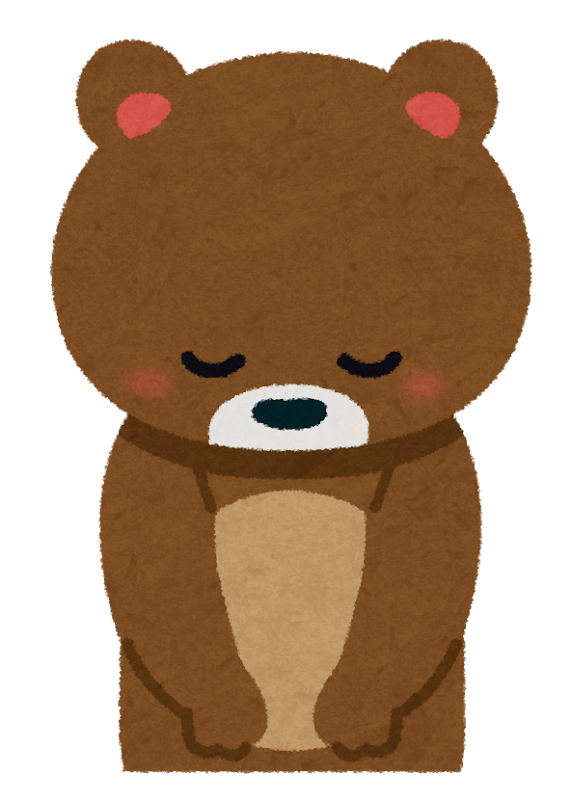 お詫び
大分県精神保健福祉会
１月１７日（金）に予定していました精神保健福祉大分県大会の高森信子先生の講演ですが、諸事情により先生が大分に来られなくなりました。
　現在、高森先生のかわりに他の講師を検討中です。
　また、もしかしたら別の日に別の講師になる可能性もあります。いずれにせよ、決まり次第皆様にはホームページにてお知らせいたしますので、大変ご迷惑をおかけしますが、ご了承をお願いいたします。